Osher Lifelong Learning Institute, Spring 2023
Contemporary Economic Policy Issues
Duke University
May-June, 2023

Host: Jon Haveman, Ph.D.
National Economic Education Delegation
1
Available NEED Topics Include:
US Economy
Healthcare Economics
Climate Change
Economic Inequality
Economic Mobility
Trade and Globalization
Minimum Wages
Immigration Economics
Housing Policy
Federal Budgets
Federal Debt
Black-White Wealth Gap
Autonomous Vehicles
Healthcare Economics
2
Course Outline
Contemporary Economic Policy
Week 1 (5/2): 	US Economic Update (Geoffrey Woglom, Amherst College)
Week 2 (5/9): 	Monetary Policy (Geoffrey Woglom)
Week 3 (5/16): 	Healthcare Economics (Kelley Cullen, E. Washington University)
Week 4 (5/23):	Climate Change Economics (Sarah Jacobson, Williams College)
Week 5 (5/30):	The Black-White Wealth Gap (Mike Shor, Univ. of Connecticut)
Week 6 (6/6):	Federal Debt (Jon Haveman, NEED)
3
Submitting Questions
Please submit questions of clarification in the chat.
I will try to handle them as they come up.

We will do a verbal Q&A once the material has been presented.

Slides will be available from the NEED website soon. (https://needelegation.org/delivered_presentations.php)
4
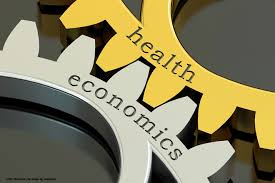 Health(care) Economics
Duke University
May 16, 2023

Kelley Cullen, Ph.D.
Eastern Washington Univ.
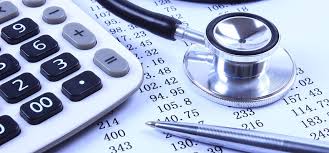 5
Today’s Speaker
Kelley L. Cullen
PhD, Economics
Washington State University
Current Affiliations
Eastern Washington University
Faculty in Economics & Decision Science
Policy Analyst, EWU Institute of Public Policy & Economic Analysis

Research Interests
Health Economics
Sports Economics
Education Economics
Outline
What is Health(care) Economics?
Taking the Pulse of the Health Economy
Health Care Systems and Institutions
Health Insurance and Reform
Pharmaceuticals – Big Pharma
What is Health(care) Economics?
Health Economics is a field of MICROeconomics that focuses on the health care industry.

Examples of other subfields of microeconomics include:
labor economics, industrial organization, economics of education, public economics, and urban economics.
[Speaker Notes: Microeconomics (from Greek prefix micro- meaning "small" + "economics") is a branch of economics that studies the behavior of how the individual modern household and firms make decisions to allocate limited resources.
Macroeconomics (from Greek prefix macro- meaning “large" + "economics") is the study of economy-wide phenomena, including inflation, unemployment, and economic growth. 
These two branches of economics are closely intertwined, yet distinct—they address different questions. 
Microeconomics studies individual markets or sectors or industries (hence health care industry is classified under microeconomics) while macroeconomics studies national economies and country/state-wide, general equilibrium questions.
Many times people think that since micro means small and macro large, that microeconomics is somehow inferior or studies smaller issues than what is studied in macroeconomics. But it should be noted, that many firms today have revenues that are substantially larger than most national incomes on nations. Obviously, this is comparing apples to oranges – but at least it gives a general idea of the size of some of these firms and markets.
https://medium.com/@denislesak/companies-with-revenues-greater-than-gdp-of-countries-58c46af4a1a9

https://oxfamblogs.org/fp2p/of-the-worlds-top-100-economic-entities-29-are-states-71-are-corporates/
See the next slide to compare US health care.]
Health Economics is part of Microeconomics
Although health economics is part of “micro-” economics, it is actually very big:
In 2019, U.S. national health expenditure were 17.7% of GDP, which is equivalent to around $3.8 trillion.
For comparison, GDP in each country in 2019:
Germany: 	$3,845 trillion 	(4th largest economy)
UK: 		$2,827 trillion	(6th largest economy)
France :		$2,715 trillion	(7th largest economy)
[Speaker Notes: Hopefully the comparison of the US health care industry to the entire economy of Germany, UK, and France will make students also appreciate how difficult any type of a reform is – when the sector being reformed is of this size and complexity. 
The list of top 10 largest economies based on the total size of GDP: 1) US, 2) China, 3) Japan, 4) Germany, 5) India, 6) UK, 7) France, 8) Italy, 9) Brazil, 10) Canada]
Where the money goes?
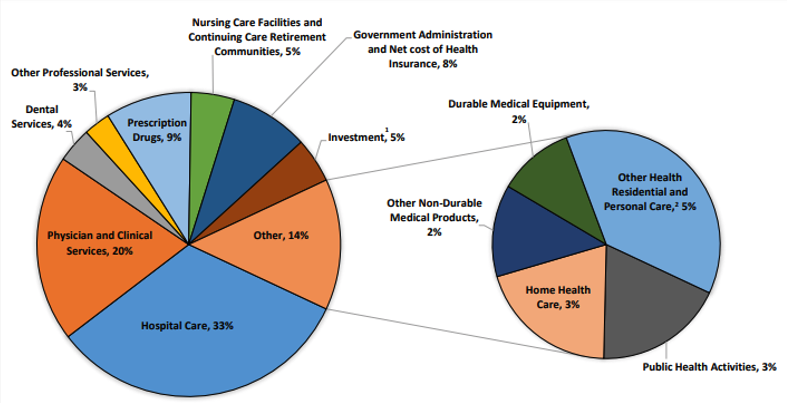 Source: Centers for Medicare & Medicaid Services, Office of the Actuary, National Health Statistics Group.
What is Health Economics?
Health economics studies health care resource markets and health insurance.

Healthcare is the biggest industry and the largest employer in the US.
[Speaker Notes: Here the big emphasis is on the distinction between other health care markets and health insurance – this difference it typically hard to grasp for most people.]
What is a Market?
A market is a group of buyers and sellers of a particular product in the area or region under consideration. The area may be the earth, or countries, regions, states, or cities.
The concept of a market is any structure that allows buyers and sellers to exchange any type of goods, services, and information. 
Markets can be physical and non-physical.
There are many different types of markets and depending on the type, different rules should be set up for achieve the best results for society.
Markets Studied in Health Economics
Markets for:
Physicians
Nurses
Hospital facilities
Nursing homes
Pharmaceuticals
Medical supplies (such as diagnostic and therapeutic equipment)
Health Insurance
[Speaker Notes: Many times people confuse Health Economics with Health Insurance. The topics discuss in health economics included health insurance, but also a number of other markets related to health care resources.
This is an important distinction – because it also relates to the Health Care reform. Health care reform in the US is mostly dealing with the reform of the Health Insurance, rather than other health care markets.
The debate about many of these issues has to do with the market structure – and the issue of when does a market work well – without a lot of government intervention (free markets) and when is it necessary for a government to play a much larger role.]
Pulse of the Health Economy
14
Pulse of the Health Economy
Health economy involves activities related to population health:
Production and consumption of goods and services.
Distribution of those goods to consumers.
Performance indicators of medical care:
Access
Quality
Cost
Access
16
Health Insurance Coverage, 2019
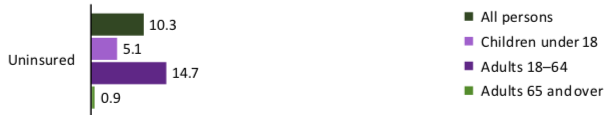 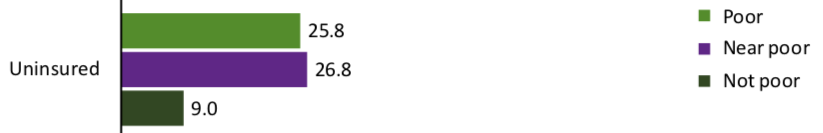 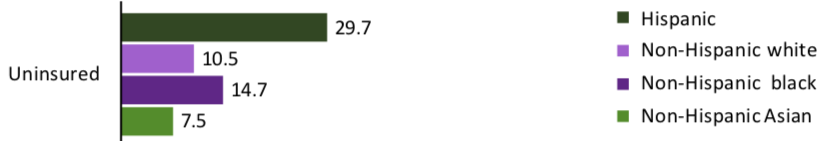 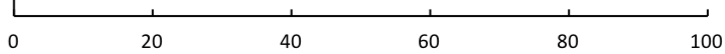 Percent of Persons
17
Source: National Center for Health Statistics
Health Insurance Coverage By Age, 2019
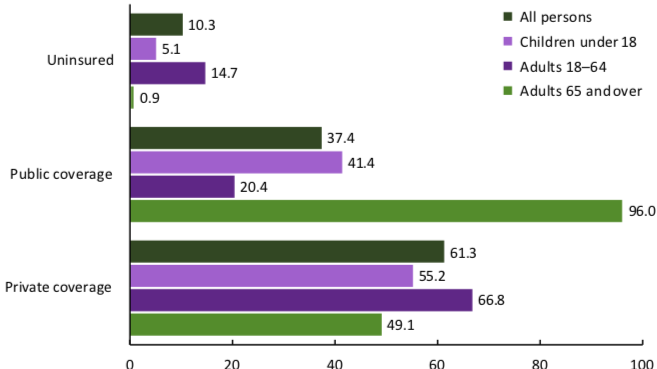 Percent of Persons
18
Source: National Center for Health Statistics
Health Insurance Coverage by Income, 2019
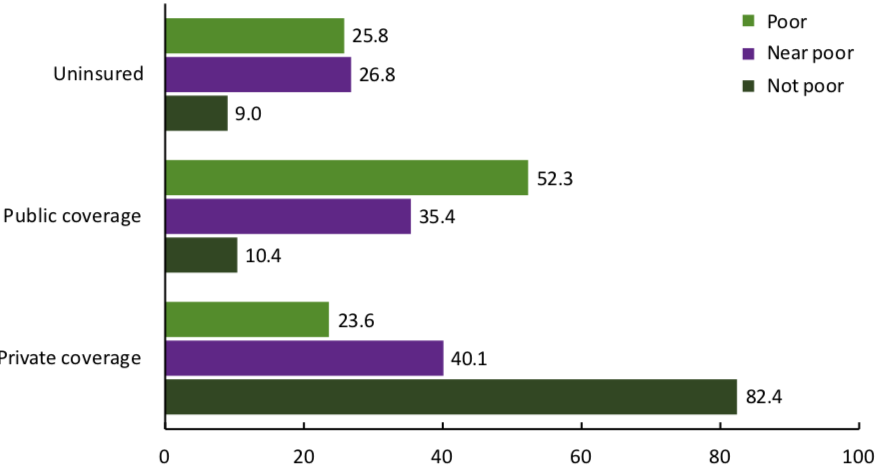 Percent of Persons
19
Source: National Center for Health Statistics
Health Insurance Coverage by Race, 2019
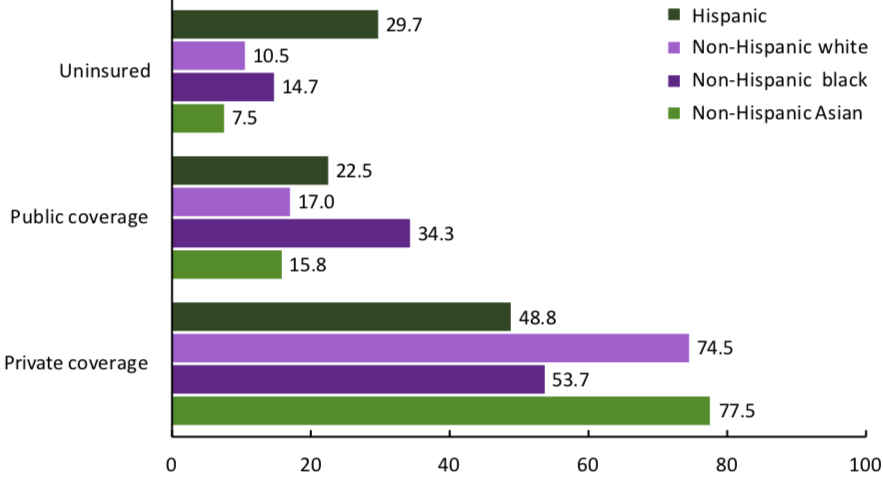 Percent of Persons
20
Source: National Center for Health Statistics
Physician Visits and Physician Supply
21
Source: Roosa Tikkanen and Melinda K. Abrams, U.S. Health Care from a Global Perspective, 2019: Higher Spending, Worse Outcomes (Commonwealth Fund, Jan. 2020).
Avoidable Deaths
Deaths per 100,000 population.
Heart disease, stroke, hypertension…
22
Source: Roosa Tikkanen and Melinda K. Abrams, U.S. Health Care from a Global Perspective, 2019: Higher Spending, Worse Outcomes (Commonwealth Fund, Jan. 2020).
Waited Less Than a Month to See A Specialist
But how much time did they spend
with the specialist?

How often was it necessary to see a specialist?
Percent of Women Ages 18-64
23
Source: 2011 Commonwealth Fund International Health Policy Survey of Sicker Adults in Eleven Countries.
Hospital Acute Care Average Length of Stay
Average length of stay for acute care (days)
24
Acute Care Hospital Beds per 1,000 Population
25
Source: OECD Health Data 2015.
Percent of Women Ages 18–64 Who ReportedHaving A Regular Doctor/Regular Place of Care
26
Source: Munira Z. Gunja et al., What Is the Status of Women’s Health and Health Care in the U.S. Compared to Ten Other Countries? (Commonwealth Fund, Dec. 2018).
Percent of Women Ages 18–64 Who Reported Going to the Emergency Room in the Past Two Years
27
Source: Munira Z. Gunja et al., What Is the Status of Women’s Health and Health Care in the U.S. Compared to Ten Other Countries? (Commonwealth Fund, Dec. 2018).
Access Notes
Insurance coverage in the U.S. is not universal.
Supply of medical personnel and equipment may be lower than elsewhere.
Avoidable (amenable) deaths are higher, perhaps indicating less access to care.
Emergency room use is higher in the U.S. than elsewhere.
Specialized medicine is more accessible.
28
Quality
29
A Bit About Quality
The U.S. has the highest chronic disease burden 
and an obesity rate that is two times higher than the OECD average.
Americans had fewer physician visits than peers in most countries
which may be related to a low supply of physicians in the U.S.
The U.S. has among the highest # of hospitalizations from preventable causes 
and the highest rate of avoidable deaths.
Americans use some expensive technologies
MRIs, and specialized procedures, such as hip replacements, more often than our peers.
The U.S. outperforms its peers in terms of preventive measures 
One of the highest rates of breast cancer screening among women ages 50 to 69.
Second-highest rate (after the U.K.) of flu vaccinations among people age 65 and older.
Life Expectancy: How Does the US Compare?
Everybody else
United States
Germany – US = 2.5 years
31
Source: Roosa Tikkanen and Melinda K. Abrams, U.S. Health Care from a Global Perspective, 2019: Higher Spending, Worse Outcomes (Commonwealth Fund, Jan. 2020).
Life Expectancy & Per Capita GDP
32
Life Expectancy & The Pandemic
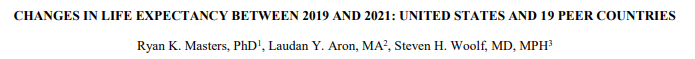 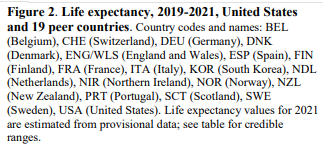 33
Life Expectancy & The Pandemic
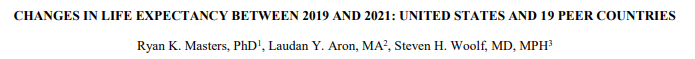 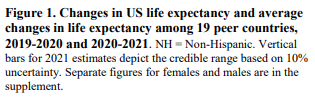 34
Life Expectancy at Birth by Race, 2017
[Speaker Notes: CDC]
Infant Mortality International Comparison
Deaths per 1,000 live births
36
Source: NEED from OECD Data
Infant Mortality by Race/Ethnicity
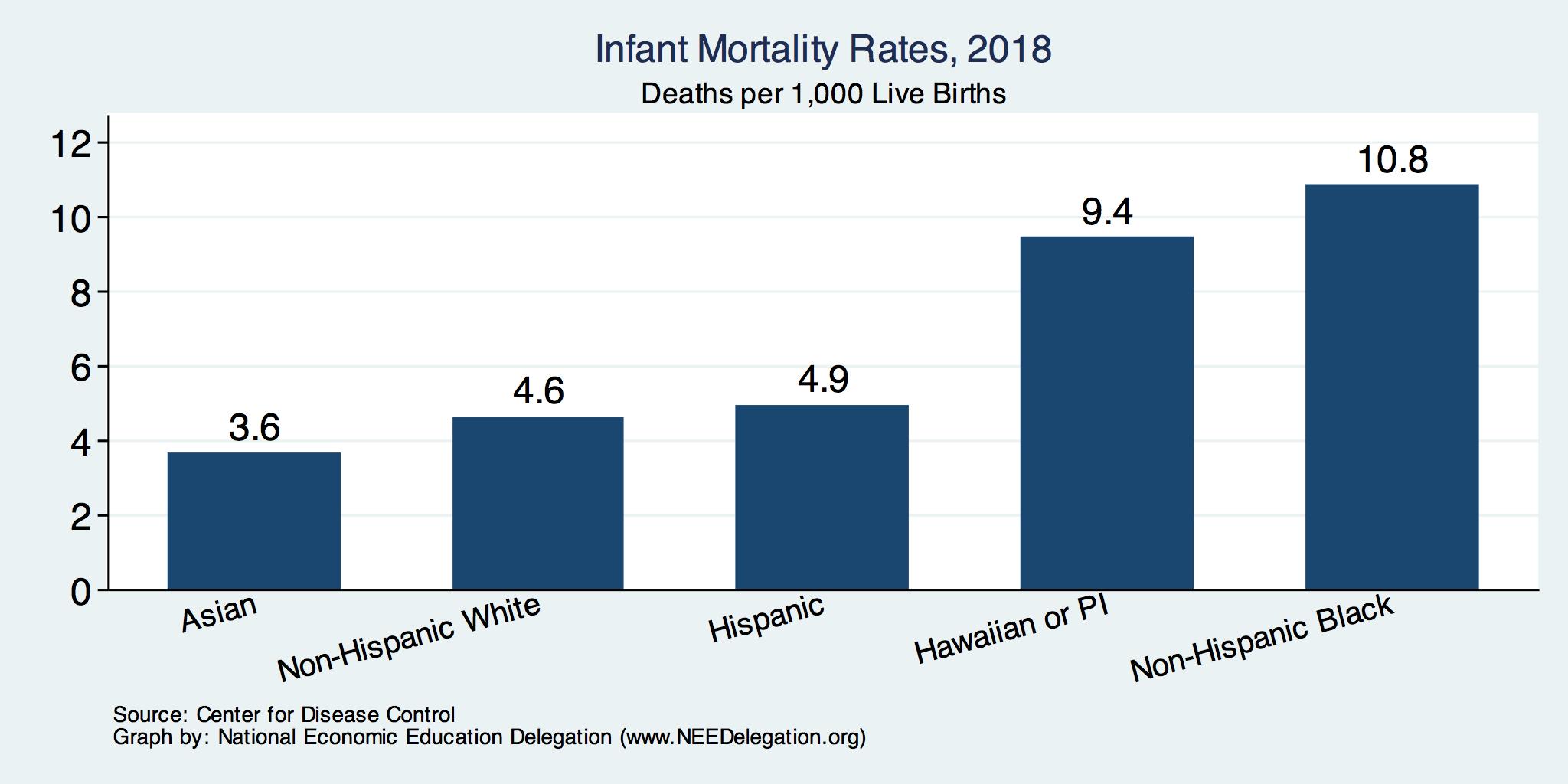 37
Maternal Mortality Rate
38
Source: Roosa Tikkanen et al., Maternal Mortality and Maternity Care in the United States Compared to 10 Other Developed Countries (Commonwealth Fund, Nov. 2020). https://doi.org/10.26099/411v-9255
Maternal Mortality Rate by Race
Percent of adults who have experienced medical, medication, or lab errors or delays
40
Source: 2016 Commonwealth Fund International Health Policy Survey.
Prevention and Screening
The U.S. excels in some prevention measures, including flu vaccinations and breast cancer screenings.

The U.S. has the highest average five-year survival rate for breast cancer, but the Lowest for Cervical Cancer.
Flu Immunization
Source: Roosa Tikkanen and Melinda K. Abrams, U.S. Health Care from a Global Perspective, 2019: Higher Spending, Worse Outcomes (Commonwealth Fund, Jan. 2020).
Breast Cancer Screening
Percent of females ages 50–69 screened (%).
Source: Roosa Tikkanen and Melinda K. Abrams, U.S. Health Care from a Global Perspective, 2019: Higher Spending, Worse Outcomes (Commonwealth Fund, Jan. 2020).
Suicides, 2016
Deaths per 100,000 population
OECD average: 11.5
44
Source: Roosa Tikkanen and Melinda K. Abrams, U.S. Health Care from a Global Perspective, 2019: Higher Spending, Worse Outcomes (Commonwealth Fund, Jan. 2020).
Obesity Rate, 2017
Percent (%)
45
Source: Roosa Tikkanen and Melinda K. Abrams, U.S. Health Care from a Global Perspective, 2019: Higher Spending, Worse Outcomes (Commonwealth Fund, Jan. 2020).
Adults with Multiple Chronic Conditions, 2016
46
Source: Roosa Tikkanen and Melinda K. Abrams, U.S. Health Care from a Global Perspective, 2019: Higher Spending, Worse Outcomes (Commonwealth Fund, Jan. 2020).
The World Health Report 2000, Health Systems: Improving Performance
Perception of Quality of Medical Care
48
Source: Munira Z. Gunja et al., What Is the Status of Women’s Health and Health Care in the U.S. Compared to Ten Other Countries? (Commonwealth Fund, Dec. 2018).
Quality of Care Notes
Metrics of quality in the U.S. are not very good.
Quality of care is not considered very good in the U.S.
The system has challenges: obesity/lifestyle.
The system has bright spots!
49
Costs
50
National Health Expenditure as Percent of GDP
Total Expenditures in 2019: $3.8 Trillion
17.9
17.7, 2019
13.4
5.0
Healthcare spending:  increased 60x between 1929 and 2019.
US Economy:	     increased just 12x
[Speaker Notes: https://www.cms.gov/]
Health Care Spending as % of GDP, 1980–2018
Everybody Else
Source: Roosa Tikkanen and Melinda K. Abrams, U.S. Health Care from a Global Perspective, 2019: Higher Spending, Worse Outcomes (Commonwealth Fund, Jan. 2020).
National Healthcare Expenditure Per Capita
11,172
1,239
[Speaker Notes: https://www.cms.gov/]
GDP per Capita and Health Spending per Capita, 2017
54
International Per Capita Healthcare Spending
Source: Roosa Tikkanen and Melinda K. Abrams, U.S. Health Care from a Global Perspective, 2019: Higher Spending, Worse Outcomes (Commonwealth Fund, Jan. 2020).
[Speaker Notes: Some good resources:


https://www.commonwealthfund.org/publications/issue-briefs/2020/jan/us-health-care-global-perspective-2019

A bit older report: https://www.commonwealthfund.org/publications/issue-briefs/2015/oct/us-health-care-global-perspective

https://www.healthsystemtracker.org/chart-collection/quality-u-s-healthcare-system-compare-countries/#item-overall-age-specific-potential-years-of-life-lost-per-100000-population-1990-2017

https://axenehp.com/international-healthcare-systems-us-versus-world/]
Out-of-Pocket Costs
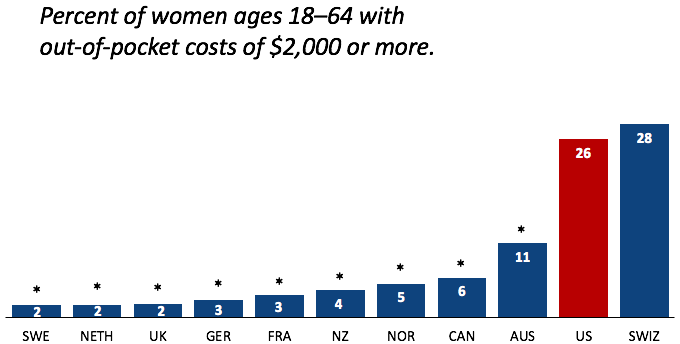 56
Source: Munira Z. Gunja et al., What Is the Status of Women’s Health and Health Care in the U.S. Compared to Ten Other Countries? (Commonwealth Fund, Dec. 2018).
Medical Bill Problems
Percent of women ages 18–64 with at least one medical bill problem.
*
*
*
*
*
*
*
*
*
*
Source: Munira Z. Gunja et al., What Is the Status of Women’s Health and Health Care in the U.S. Compared to Ten Other Countries? (Commonwealth Fund, Dec. 2018).
[Speaker Notes: Notes: ^ Medical bill problems include any of the following in the past year: 1) serious problems paying or were unable to pay medical bills; 2) spent a lot of time on paperwork or disputes related to medical bills; or 3) insurance denied payment or paid less than expected. * Statistically significant difference compared to the United States (p<.05). 
Data: The Commonwealth Fund International Health Policy Survey, 2016.

Source: Munira Z. Gunja et al., What Is the Status of Women’s Health and Health Care in the U.S. Compared to Ten Other Countries? (Commonwealth Fund, Dec. 2018). https://doi.org/10.26099/wy8a-7w13]
Skipped Care Because of Cost
Percent of women ages 18–64 with at least one cost-related access problem
*
*
*
*
*
*
*
*
*
*
58
Source: Munira Z. Gunja et al., What Is the Status of Women’s Health and Health Care in the U.S. Compared to Ten Other Countries? (Commonwealth Fund, Dec. 2018).
Health vs Social Care Spending
59
Source: E. H. Bradley and L. A. Taylor, The American Health Care Paradox: Why Spending More Is Getting Us Less, Public Affairs, 2013.
Health vs Social Care Spending
A 2013 study by Bradley and Taylor found that the U.S. spent the least on social services—such as retirement and disability benefits, employment programs, and supportive housing—among the countries studied in this report, at just 9 percent of GDP. 
From 2000 to 2011, for every dollar the US spent on health care, the country spent another $1.00 on social services, whereas across the OECD, for every dollar spent on health care, countries spend an additional $2.50 on social services
[Speaker Notes: Redo this! See the source: the book and NYT article
The U.S. invests the smallest share of its economy on social services. 
A 2013 study by Bradley and Taylor found that the U.S. spent the least on social services—such as retirement and disability benefits, employment programs, and supportive housing—among the countries studied in this report, at just 9 percent of GDP.12 Canada, Australia and New Zealand had similarly low rates of spending, while France, Sweden, Switzerland, and Germany devoted roughly twice as large a share of their economy to social services as did the U.S.
The U.S. was also the only country studied where health care spending accounted for a greater share of GDP than social services spending. In aggregate, U.S. health and social services spending rank near the middle of the pack.]
Why is Healthcare Spending Increasing?
Costs in the United States, and elsewhere are increasing rapidly.
The share of economic spending on health care has been steadily increasing for all countries because:
Health spending growth has outpaced economic growth.
Richer countries demand more services, like attention to health.
Also because of 
Advances in medical technologies.
Increased demand for services.
Rising prices in the health sector – why?
Tradeoffs
Tradeoffs take place among the three legs: 
Increasing quality in health care may lead to higher health care costs.
This means a compromise in access (affordability). 

I.e., with increasing quality, access may suffer.
By increasing access, quality may suffer.
By decreasing costs, quality may suffer.

In healthcare in the United States, there are potential opportunities to improve all three simultaneously.
	E.g., it is possible that increasing quality can reduce costs.
Climate Change Economics
The changing map of the world’s wine-growing regions.
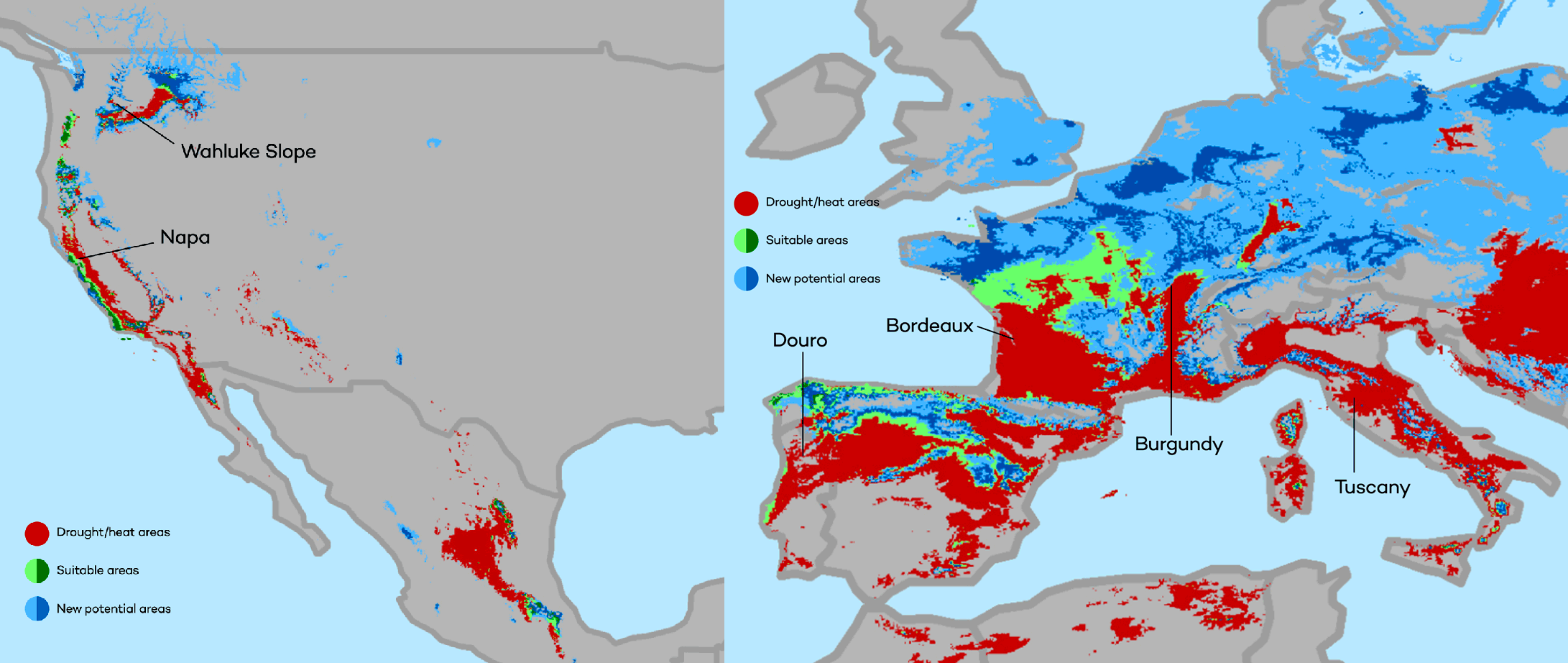 Sarah Jacobson, Williams College
63
Thank you!
Any Questions?


www.NEEDelegation.org
Kelley Cullen, Ph.D.
kcullen@ewu.edu

Contact NEED: info@NEEDelegation.org

Submit a testimonial:  www.NEEDelegation.org/testimonials.php

Become a Friend of NEED:  www.NEEDelegation.org/friend.php
64
Spending on Pharmaceuticals
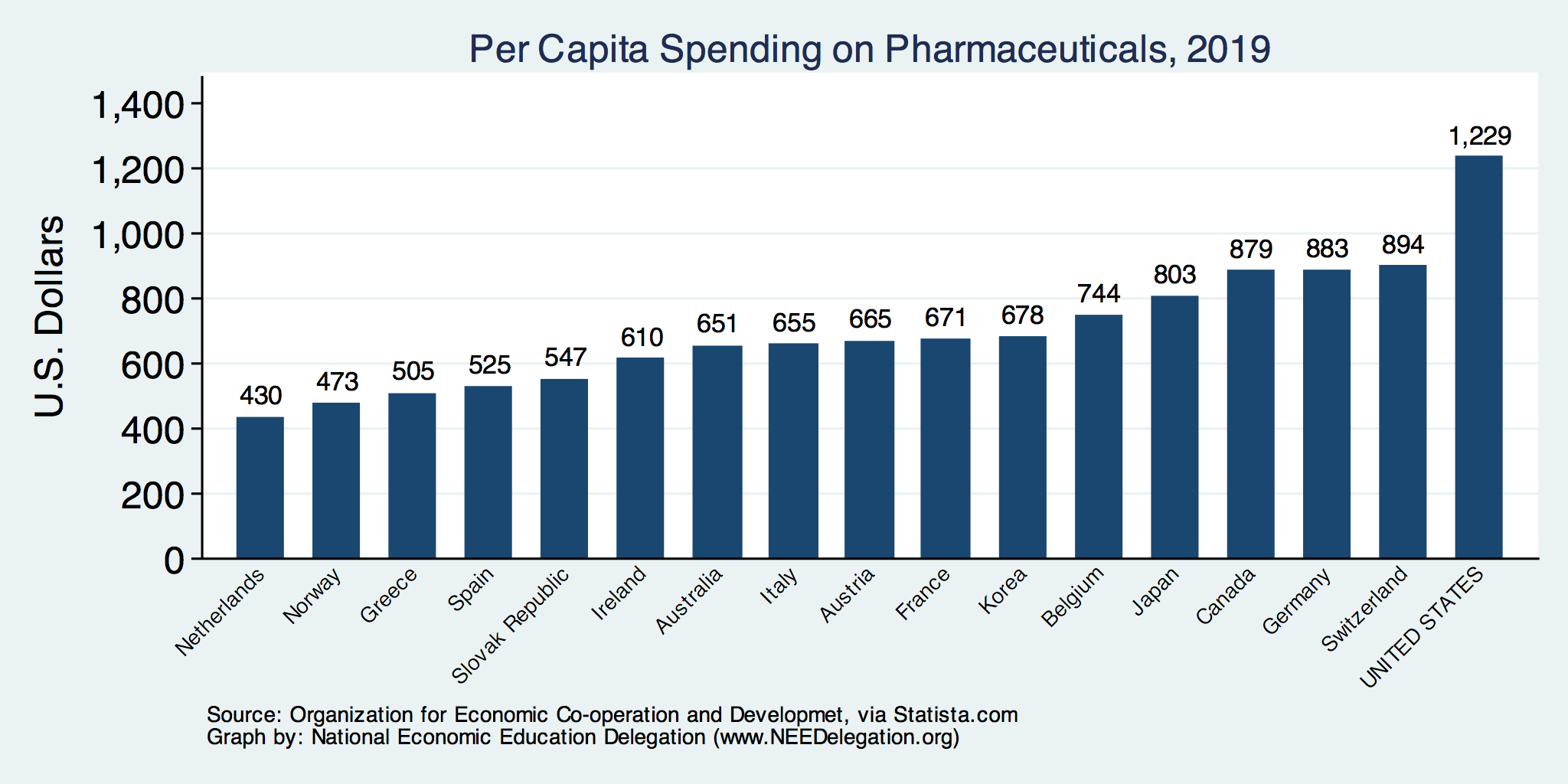 [Speaker Notes: https://www.bloomberg.com/quicktake/drug-prices


https://en.wikipedia.org/wiki/Prescription_drug_prices_in_the_United_States

https://www.ft.com/content/e92dbf94-d9a2-11e9-8f9b-77216ebe1f17]
Drug Prices: Trends Over Time
67
Average Annual Insurance Premiums, 1999-2018
Employer provided, Not Adjusted for Inflation
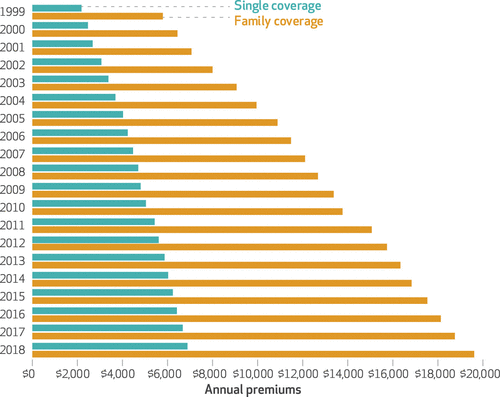 Single:	~$2,000 to ~$7,000
Family:	~$5,900 to ~$19,500
68
Source: The Commonwealth Fund
Spending on Deductibles